Tuesday 12th January
SPaG Morning Job
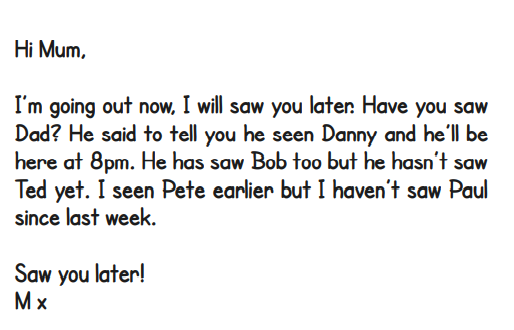 See, saw or seen?
Copy out this message for Mum. Correct see, saw or seen in each sentence. 
Sometimes you may need to add has or have.
Tuesday 12th January
Macavity
I can write a description of Macavity based on what I have read.
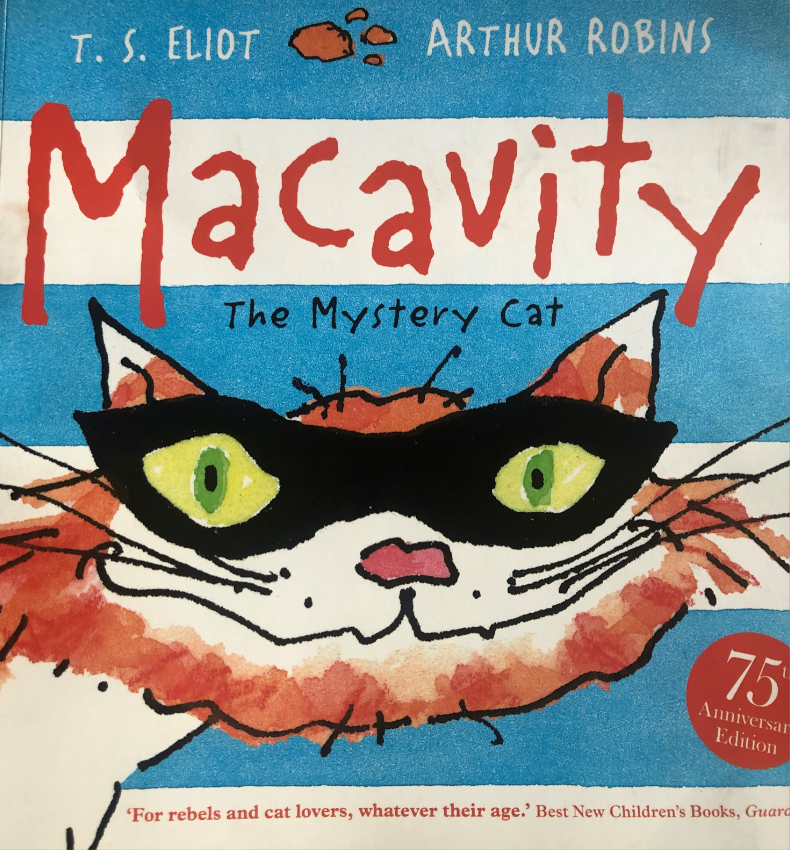 A synonym is a word that means exactly or almost the same, eg scared and frightened.
I can write a description of Macavity based on what I have read.
Today you are going to write your own description of Macavity. 
You can use some words from the poem but put them into your own sentences.
You can also use synonyms to make your writing more interesting.

First gather your ideas by writing any helpful words or phrases. The next slide can help you do this.
Macavity
Outside the cat, write words to describe his appearance.
Inside the cat, write
words to describe his
personality.
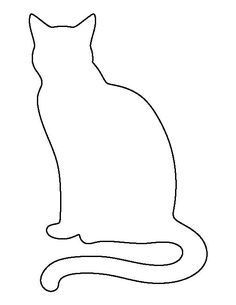 Mischievous
Tall
Lanky
You can read the poem again on the following slides if you want to.
Description of Macavity
Now write 2 paragraphs: one about what Macavity looks like;
 and a paragraph about his personality.

To be successful:
I can turn my notes into interesting sentences.
I can use expanded noun phrases to describe Macavity.
I can start sentences with fronted adverbials.
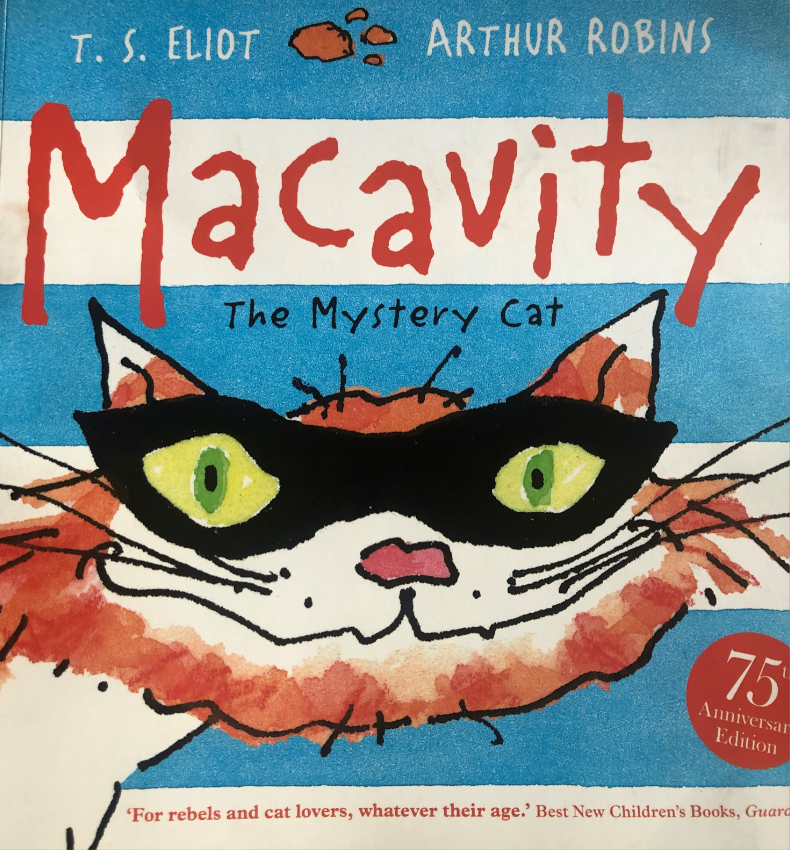 Now read or listen to the poem.
Listen: https://www.youtube.com/watch?v=rBhnrEi8qpg
Read: on this powerpoint or print out the sheet.
If you have the sheet, you could highlight words or phrases.
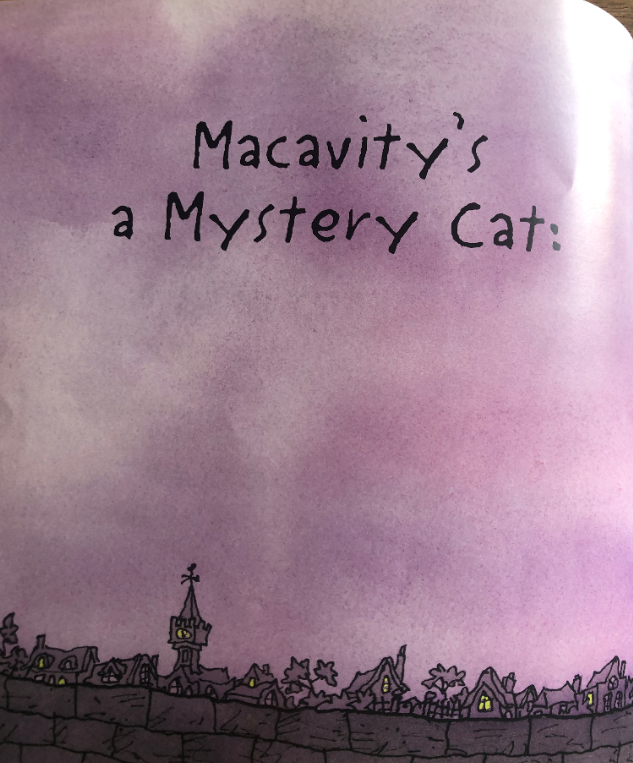 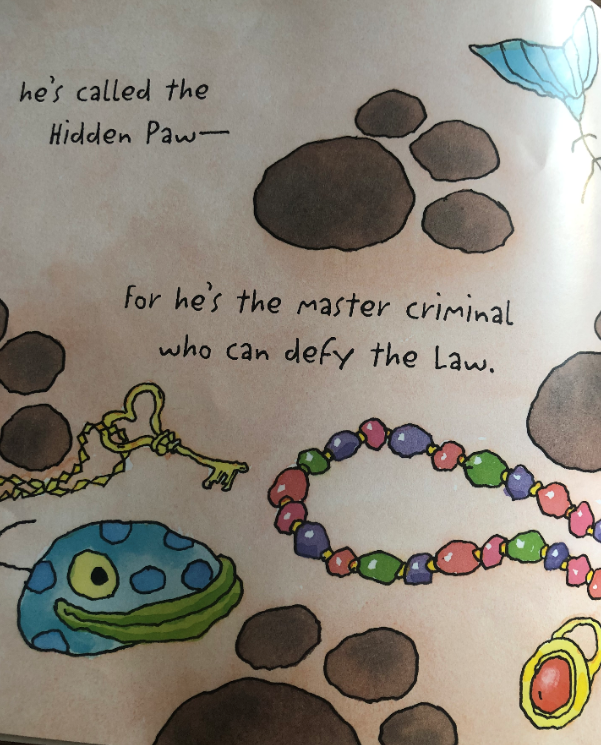 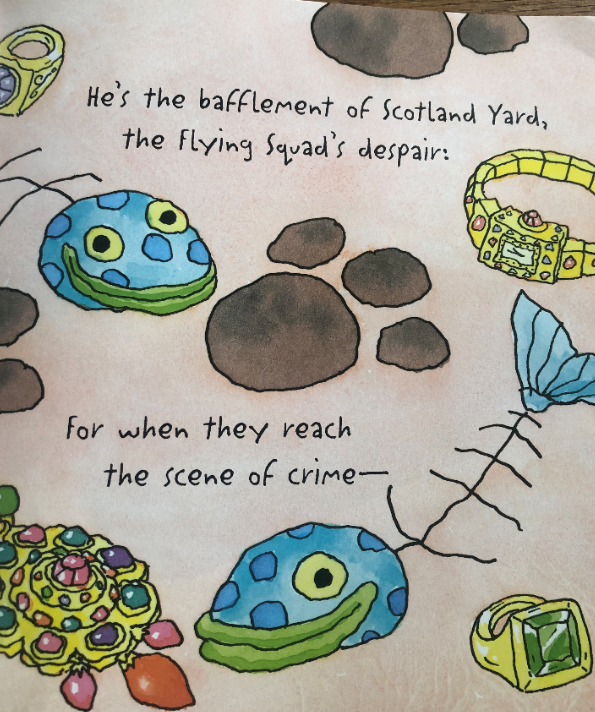 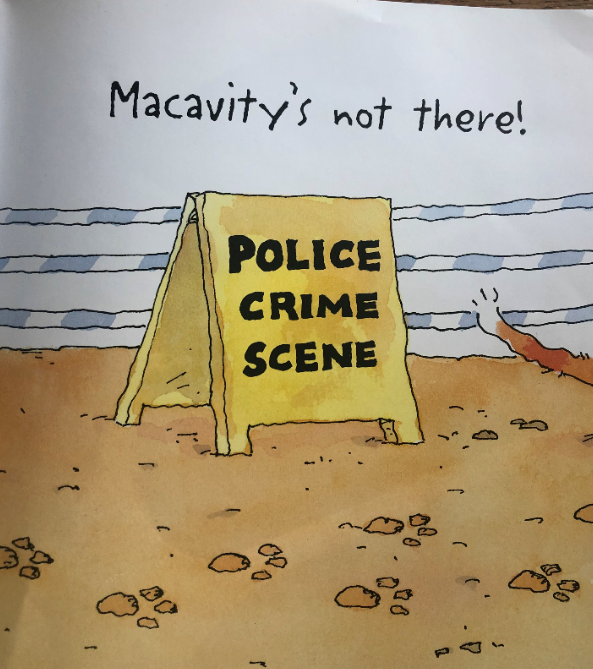 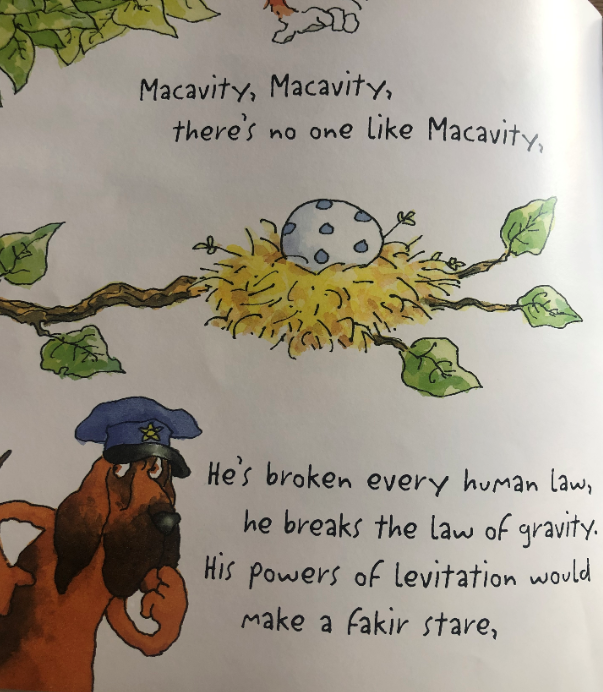 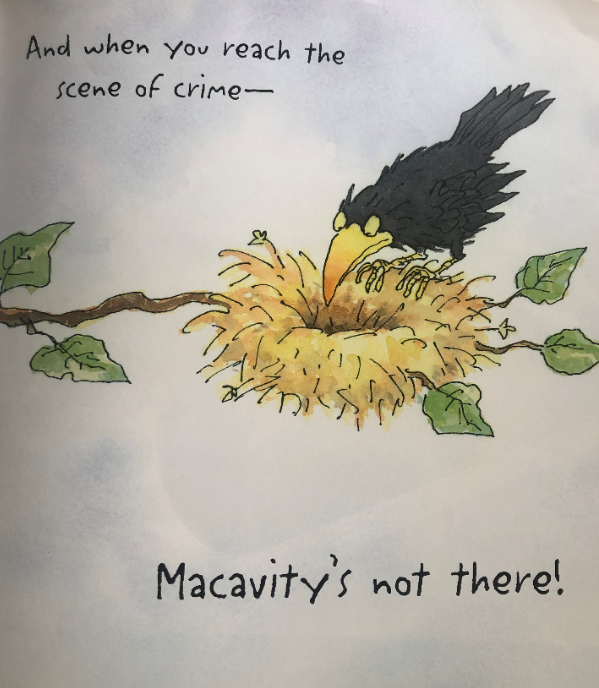 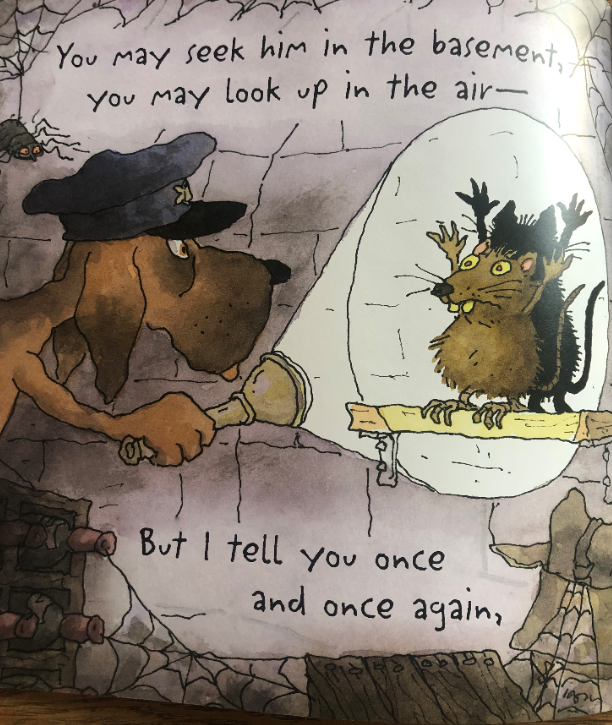 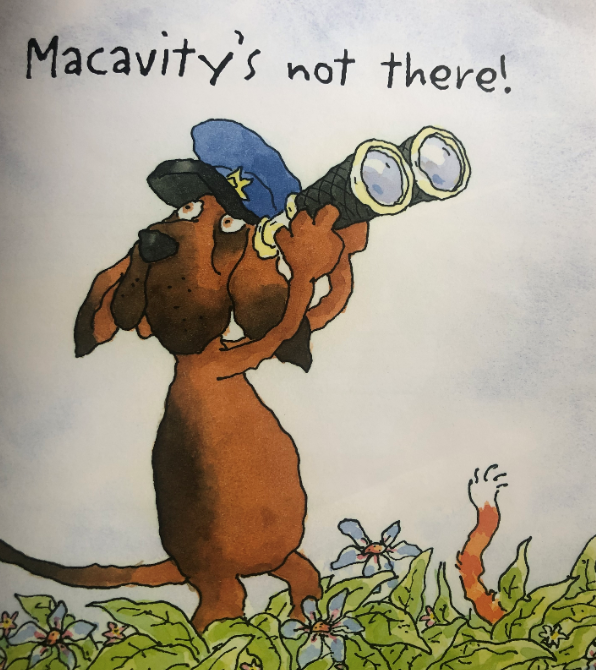 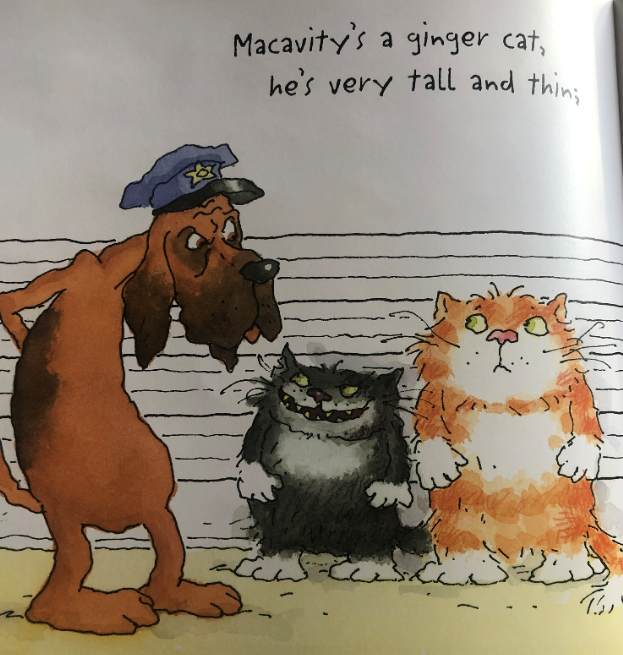 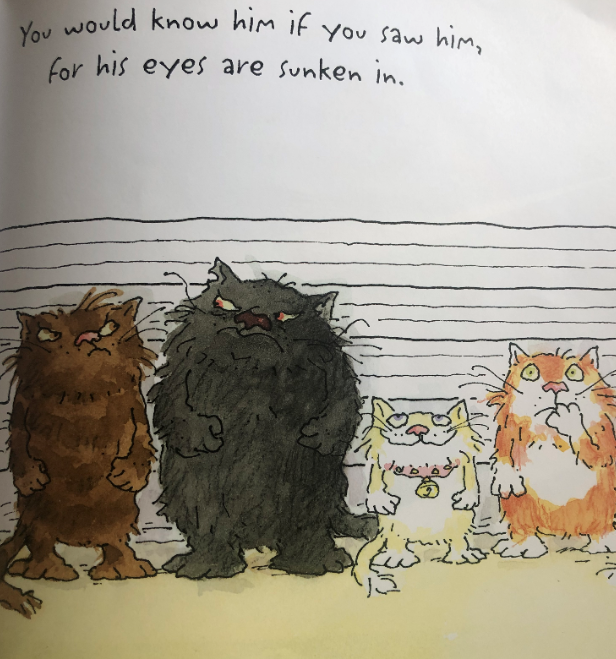 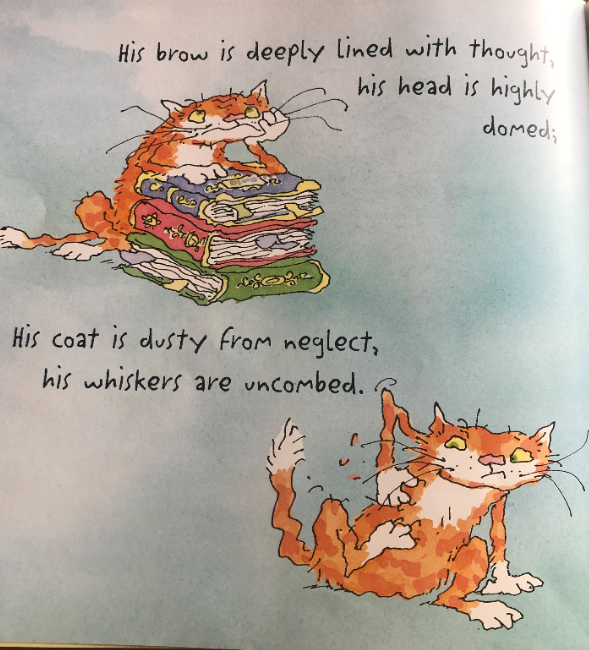 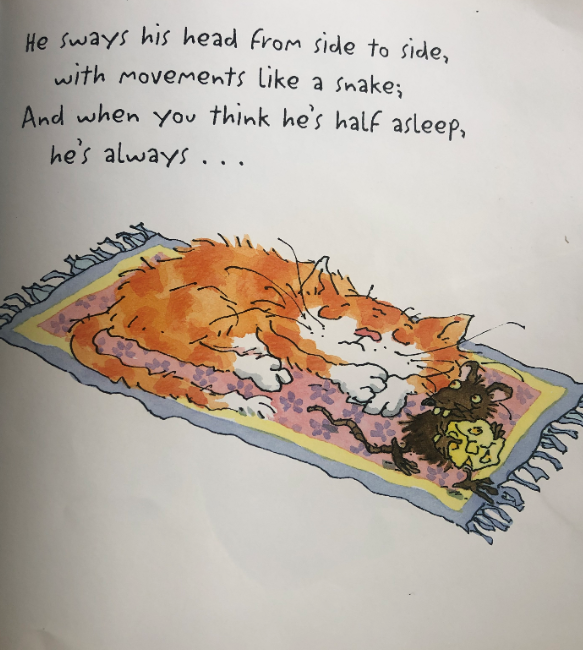 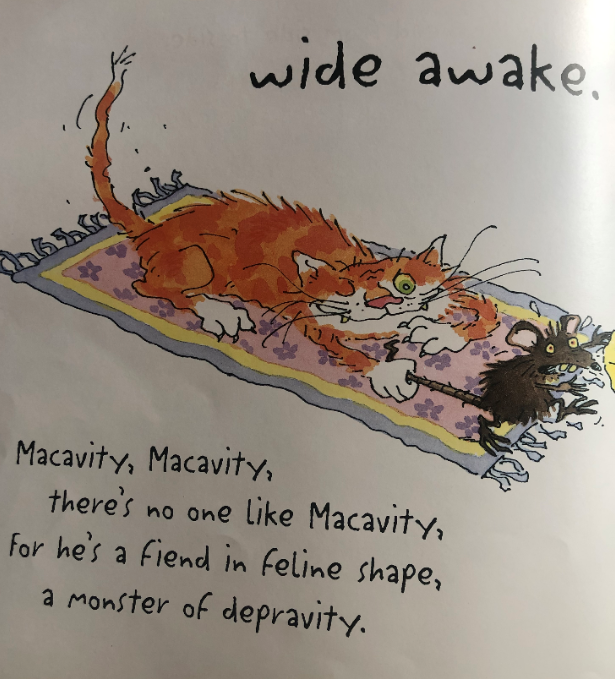 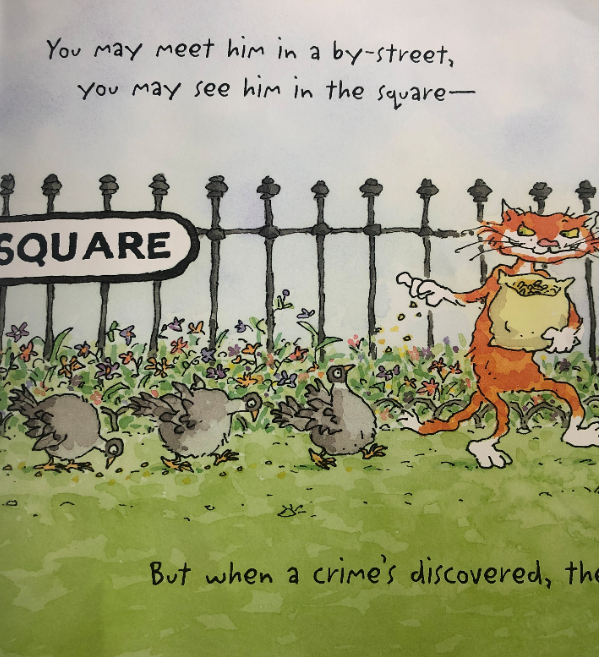 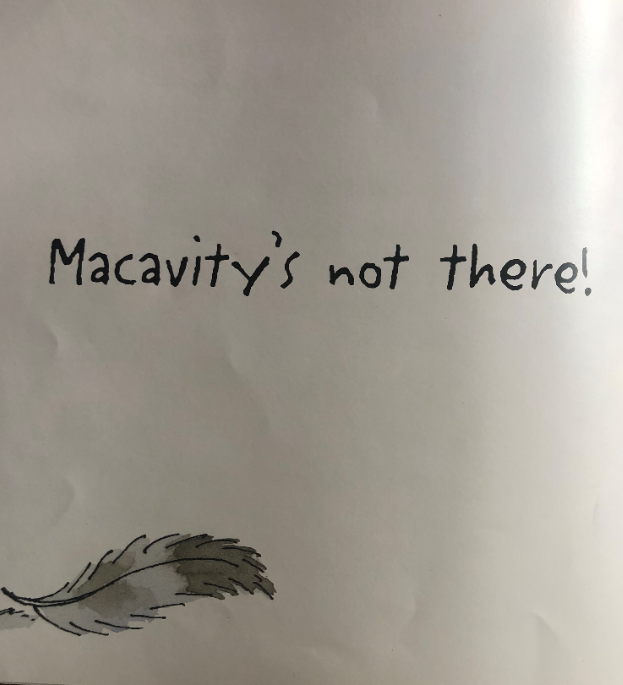 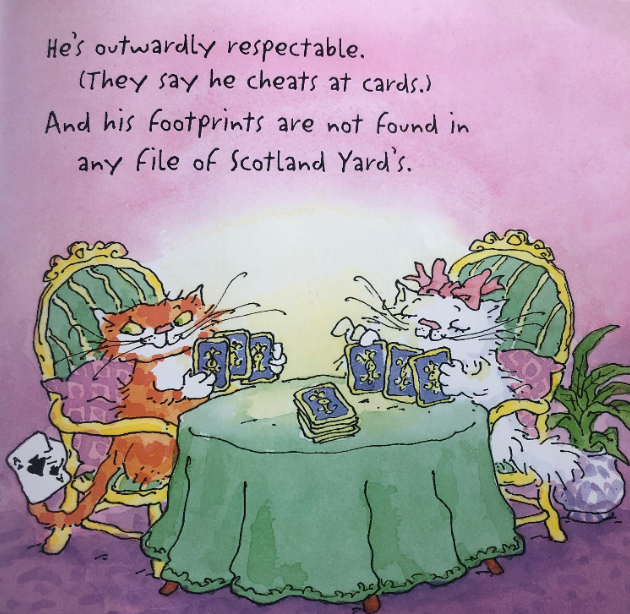 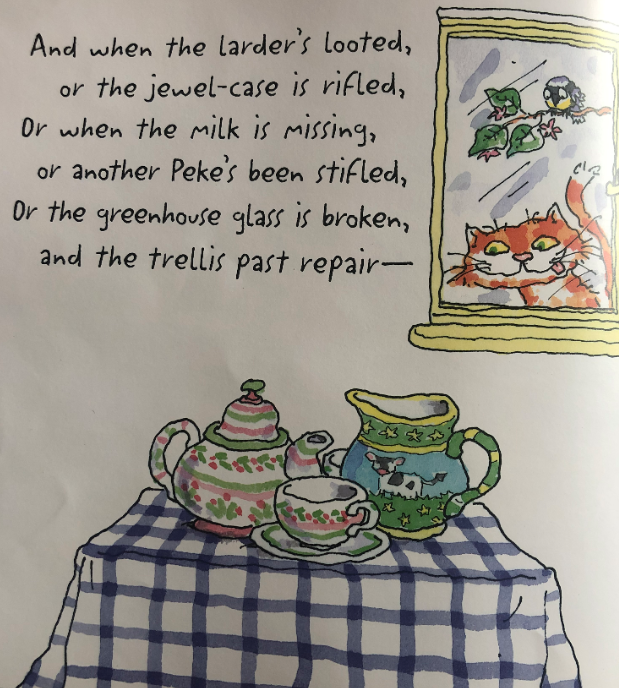 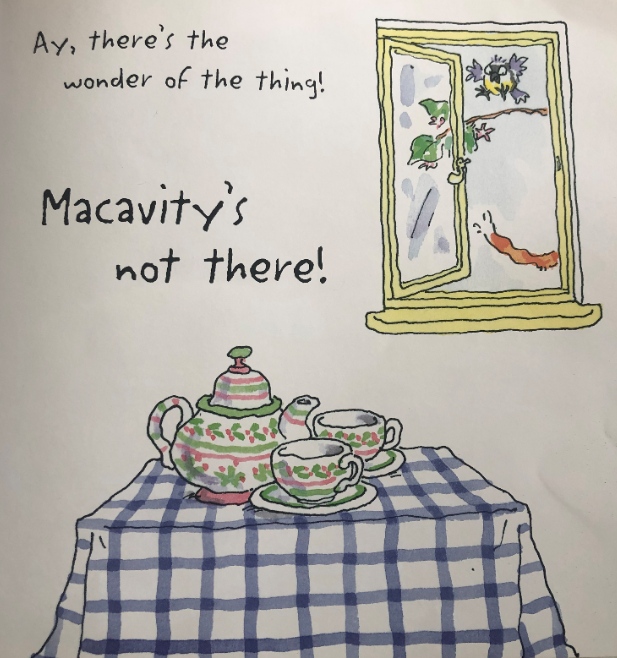 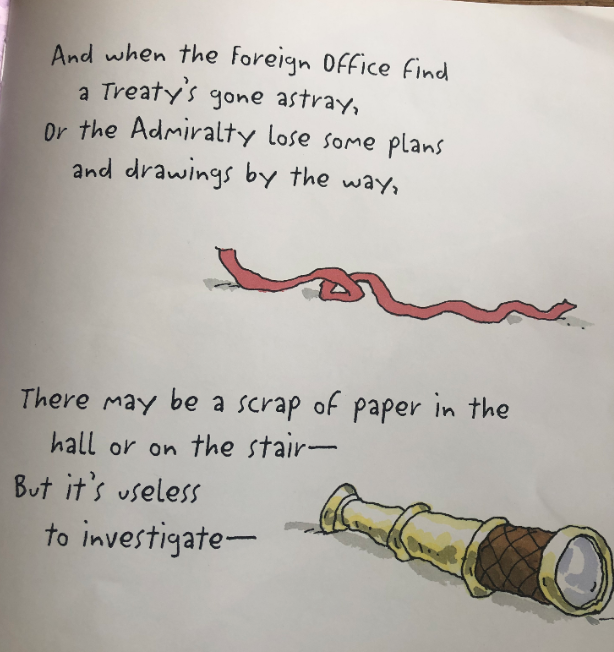 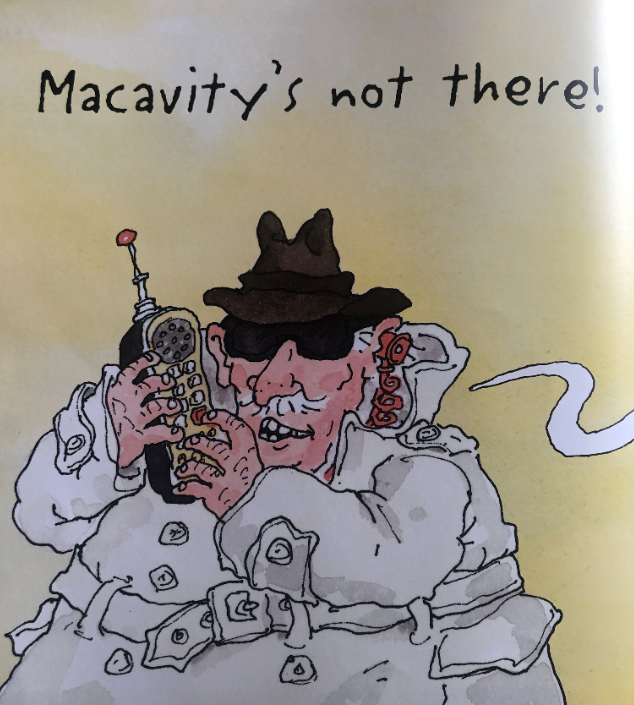 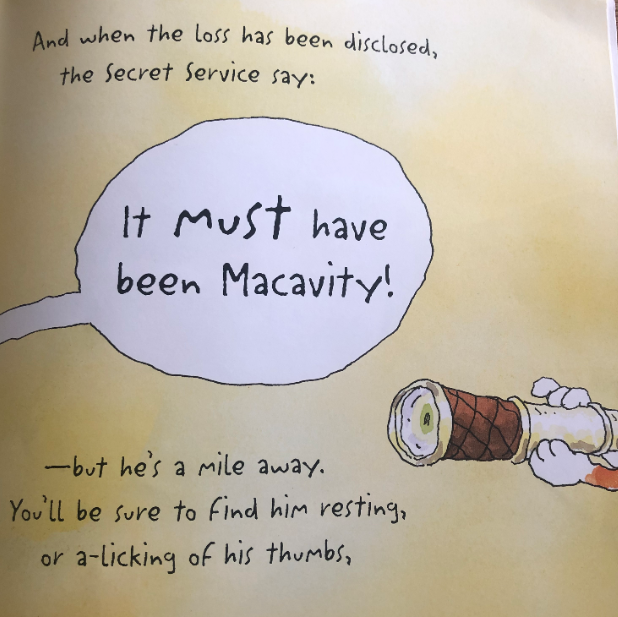 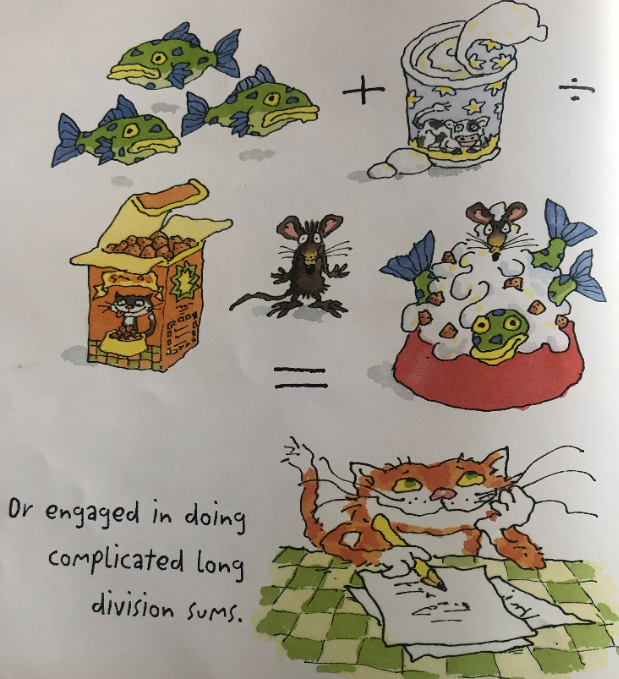 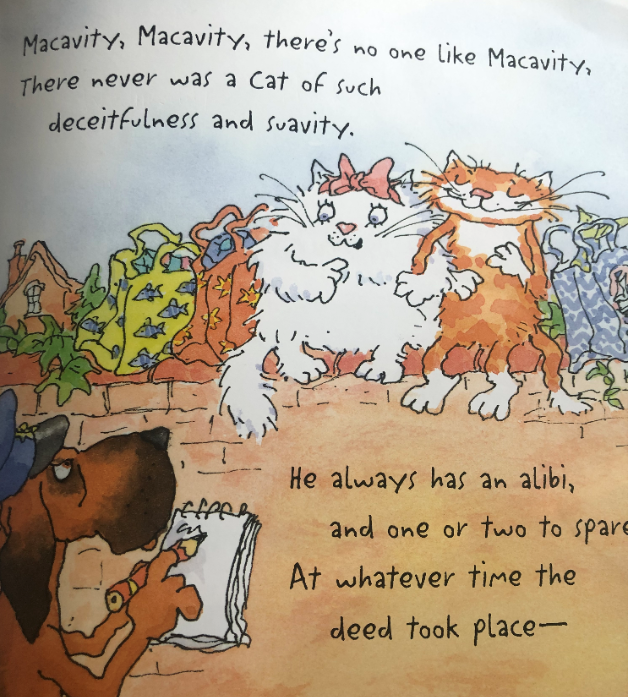 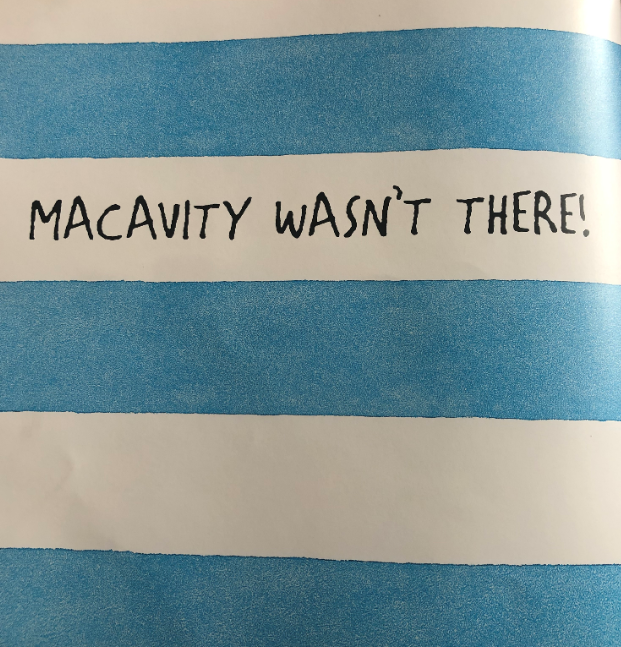 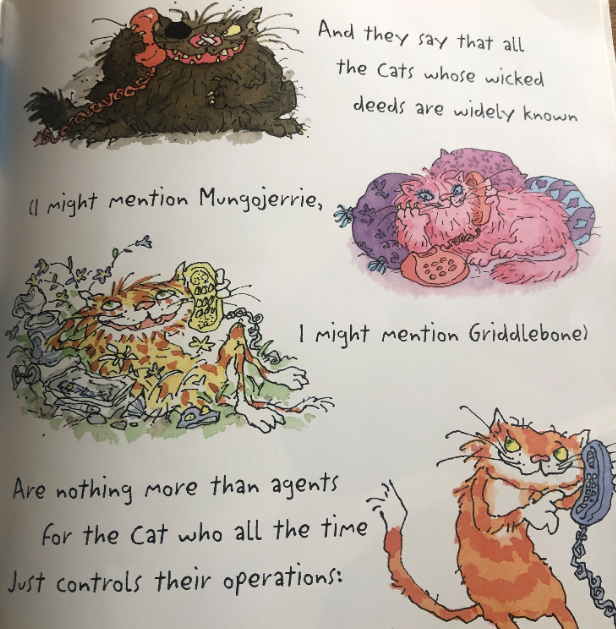 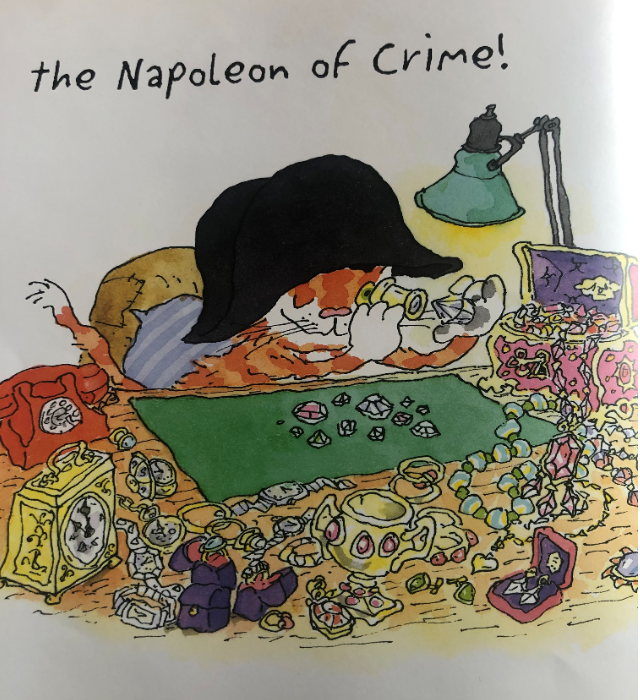